Метод озвучивания мультфильмов как средство интерактивного обучения татарскому языку
Метод озвучивания мультфильмов как средство интерактивного обучения татарскому языку
Первый этап
 Создание творческой группы
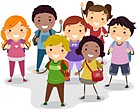 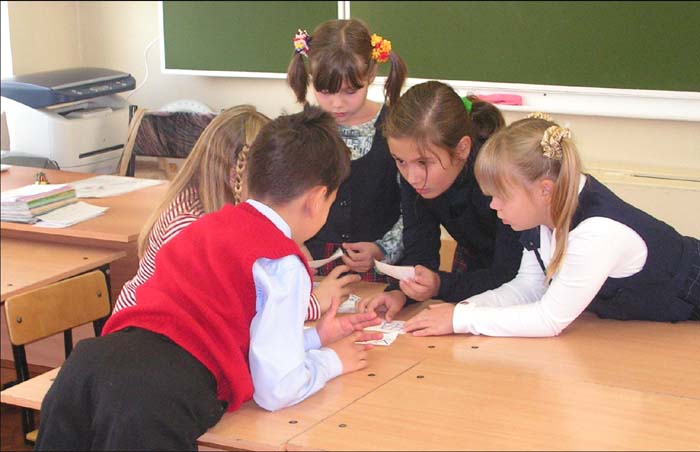 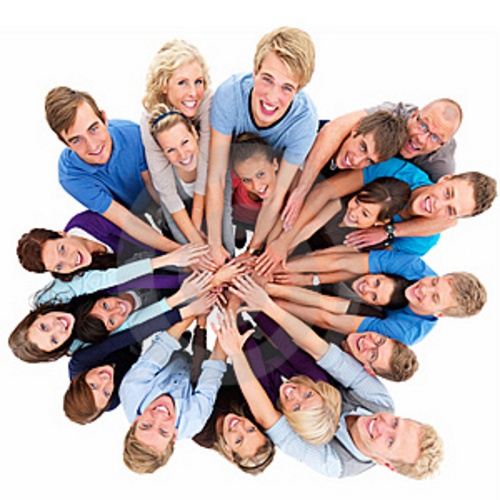 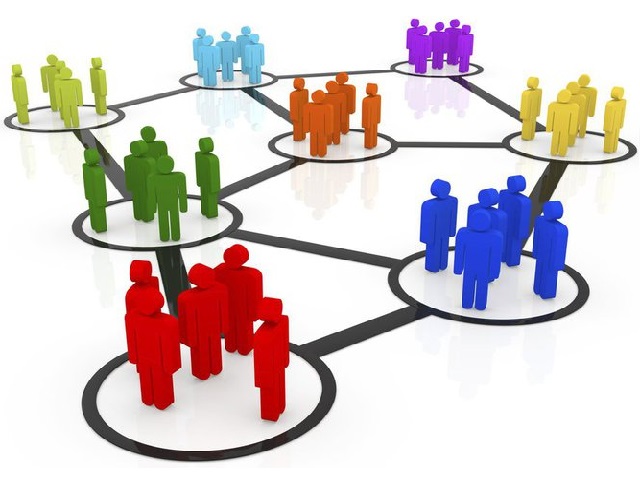 Второй этап
 Выбор мультфильма
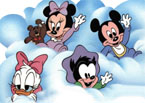 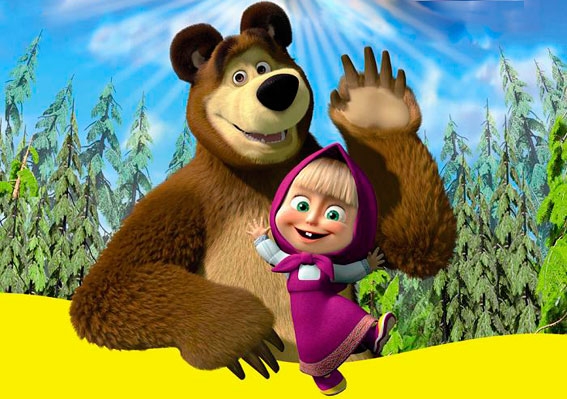 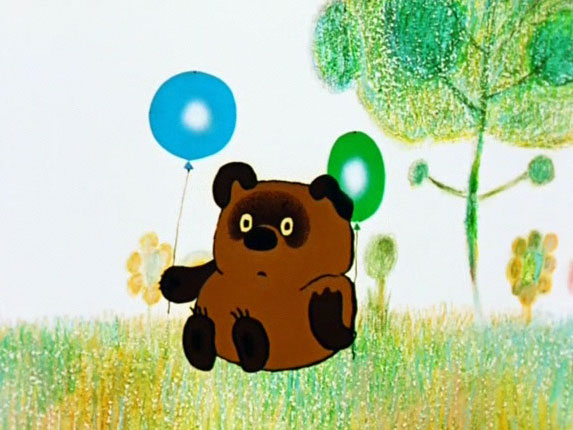 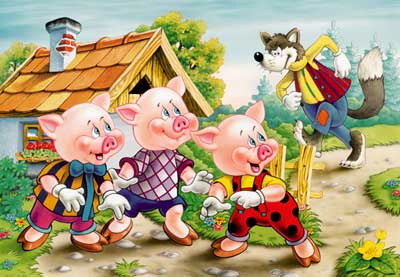 Третий этап
 Набор текстового материала мультфильма
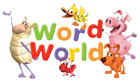 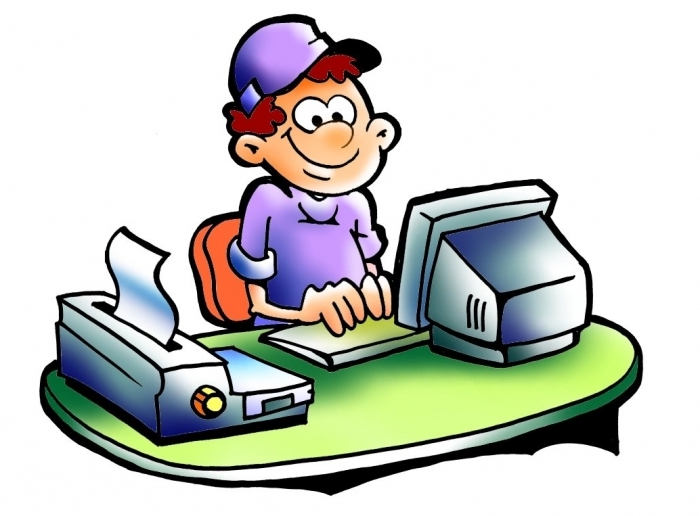 Четвертый этапПеревод текста групповой, индивидуальный
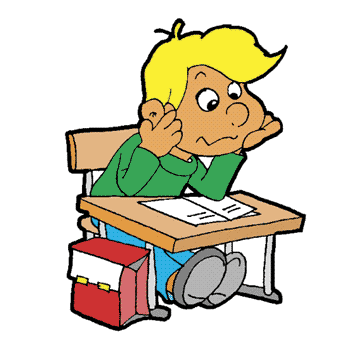 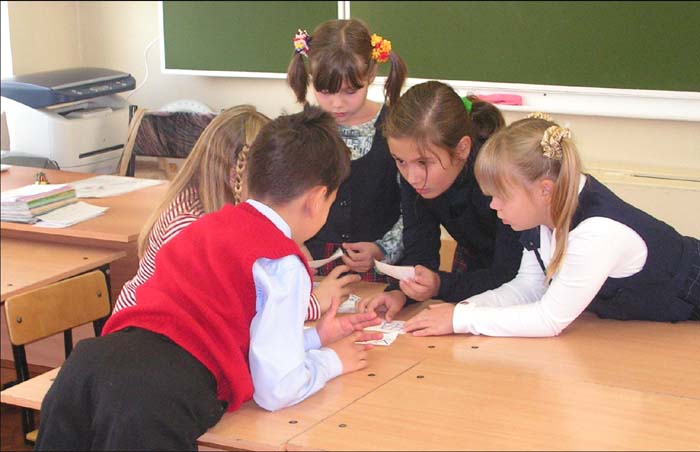 Пятый этап Распределение ролей
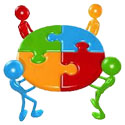 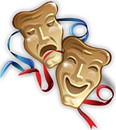 Шестой этап
 Коллективная обработка текстового материала
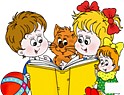 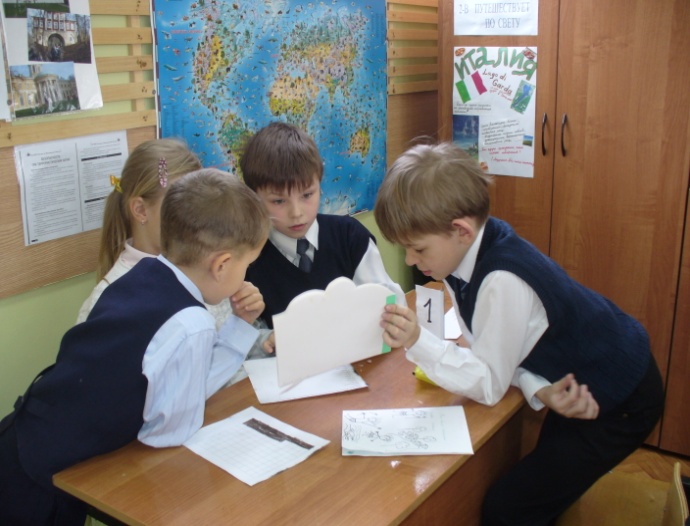 Седьмой этапОзвучивание мультфильма
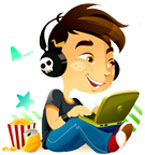 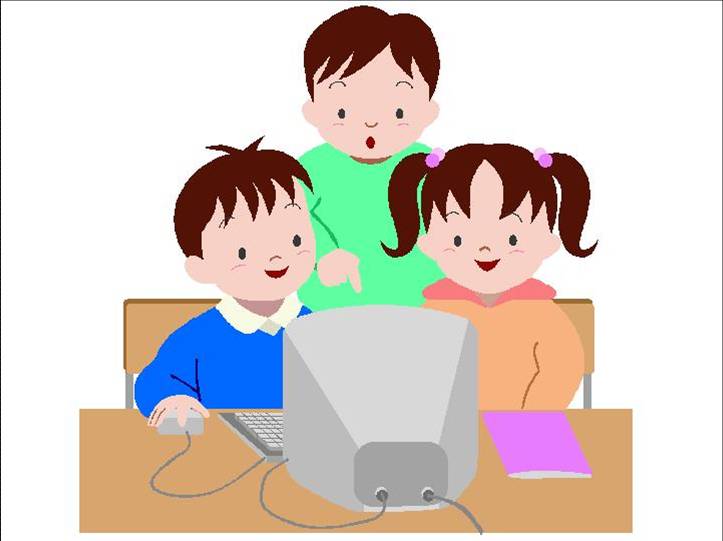 Восьмой этап
Просмотр. Обсуждение результатов. Самооценка
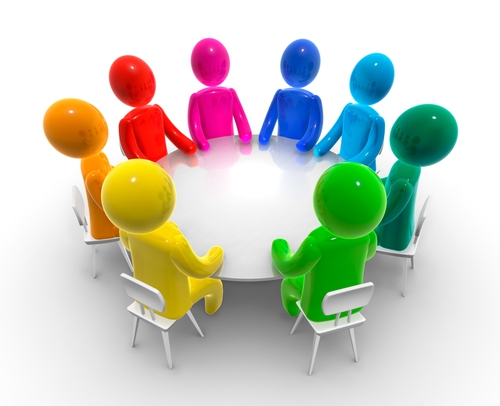 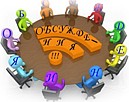 Метод озвучивания мультфильмов как средство интерактивного обучения татарскому языку
Метод озвучивания мультфильмов как средство интерактивного обучения татарскому языку